Feudal Life on the Medieval Manor
Global History and Geography I
Mr. Cox
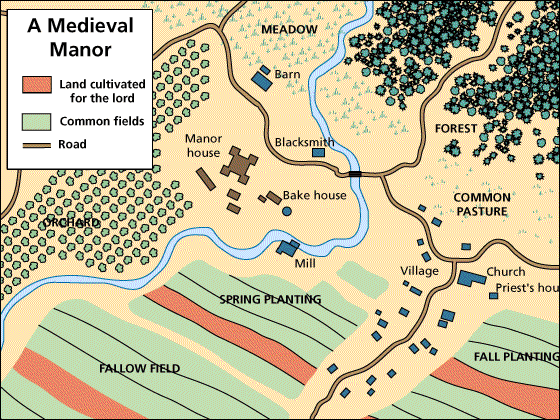 Bellringer
With your partner, provide two examples of a contract.


What was the manorial system of the middle ages?
Essential Question
I. Reemergence of Feudalism
Feudalism – system of government where kings divided land amongst local lords. 
Became necessary to fight off foreign invaders (Muslims, Vikings, etc). 
Lords divided land into local estates, or fiefs, and were given to , Vassals, or land owning nobles who served as knights.
I. Reemergence of Feudalism
This forged a feudal contract the lords and the vassals. 
Lord granted fief to vassal, and in exchange the vassal would govern and farm the land as well as protecting those who worked it
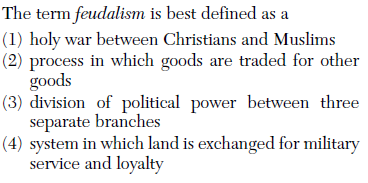 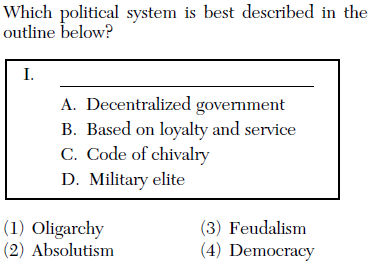 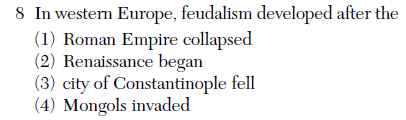 II. Medieval Class Structure
II. Medieval Class Structure
Land
II. Medieval Class Structure
Land
Land (Fief)
II. Medieval Class Structure
Land
Land (Fief)
Protection
II. Medieval Class Structure
Land
Land (Fief)
Goods/Services
Protection
II. Medieval Class Structure
Land
Land (Fief)
Military Service
Goods/Services
Protection
II. Medieval Class Structure
Money and Knights
Land
Land (Fief)
Military Service
Goods/Services
Protection
Quickwrite
What is a feudal contract?
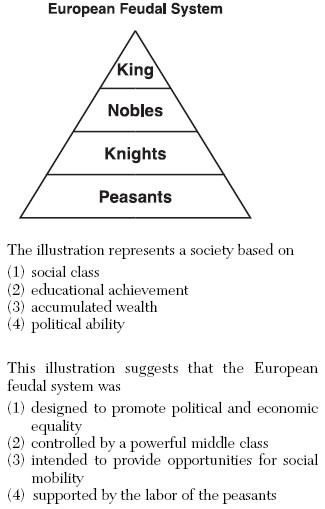 III. The Manor System
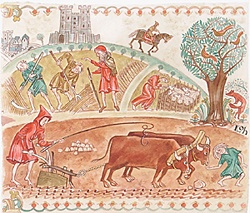 The heart of the Medieval society and economy
The manor was the Vassal’s fief upon which the serfs, or peasants, lived.
These serfs were bound to the land, though they were not slaves either. 
They were required to work in order to obtain protection and food, or face death as the alternative.
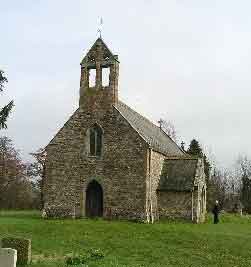 III. The Manor System
Manors were self sufficient, containing most anything necessary to life, including a church.
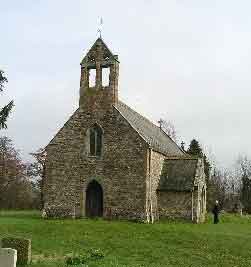 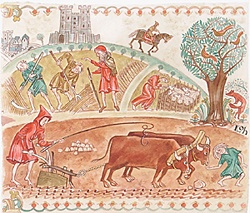 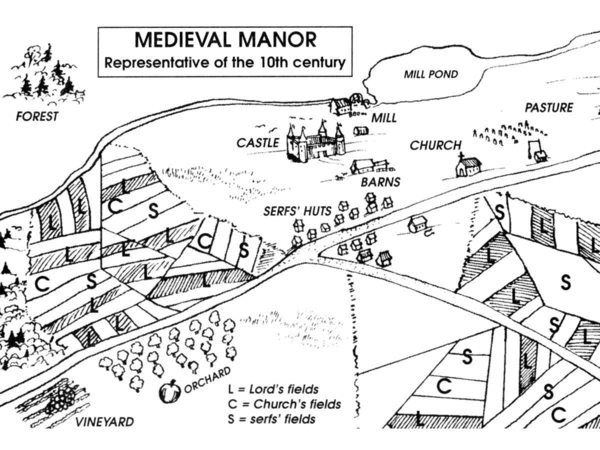 IV. The Church in Medieval Life
Lets face it, serfs did not really have a great life during this time. 
The Christian church was a source of hope for salvation and a promise of a better life after they die. 
Chapels began to arise on many manors
Social centers
Schools
Required members of the parish, or religious community, to pay a tithe, or tax equal to a tenth of their income
Essential Question
What was the manorial system of the middle ages?
Homework